The top 5 ways Forest Landowners save Taxes
Andrew Bosserman, CPA
2025 Idaho Family Forest  Landowners & Managers Conference
Andrew Bosserman, CPA
About Me
Born and raised in Toledo, OH
Graduated from Miami University (OH) with degrees in Accounting and Finance
Certified Public Accountant
Former IRS agent in Cincinnati, OH
Owned and operated Miami Valley Tree Farm in Cedarville, OH from 2015 - 2018
Graduated from Wake Forest School of Law and practices tax law in Charlotte, NC
Author of tax articles in Woodland Magazine, Journal of Taxation, and Great Lakes Christmas Tree Journal
Provides tax, accounting, and consulting services to forest landowners and Christmas tree growers at AndrewBosserman.com
2
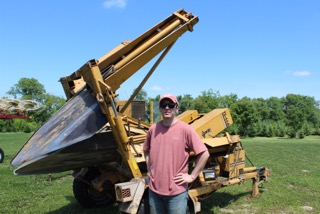 With Blue Spruce seedlings - 2018
With tree spade - 2018
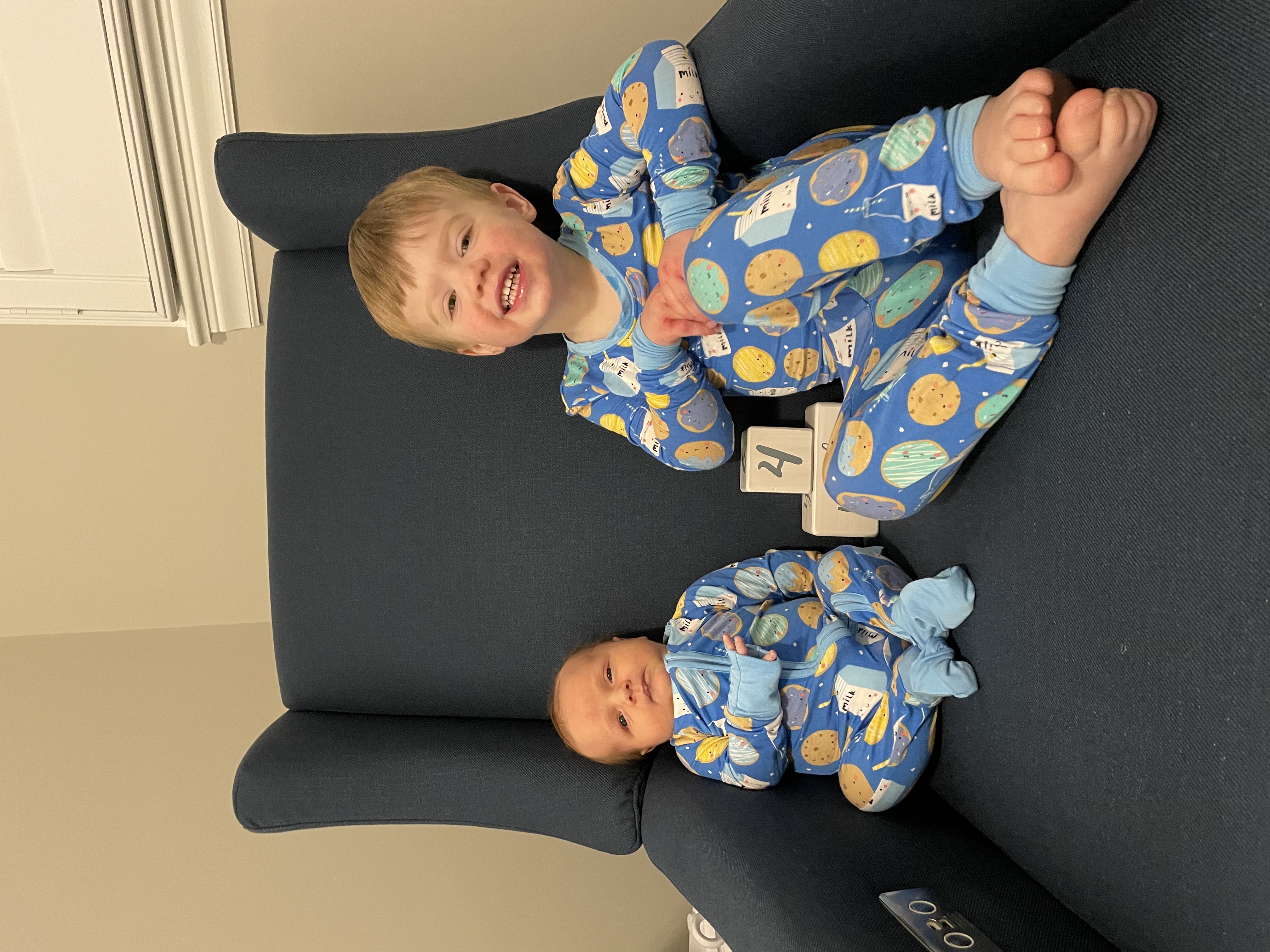 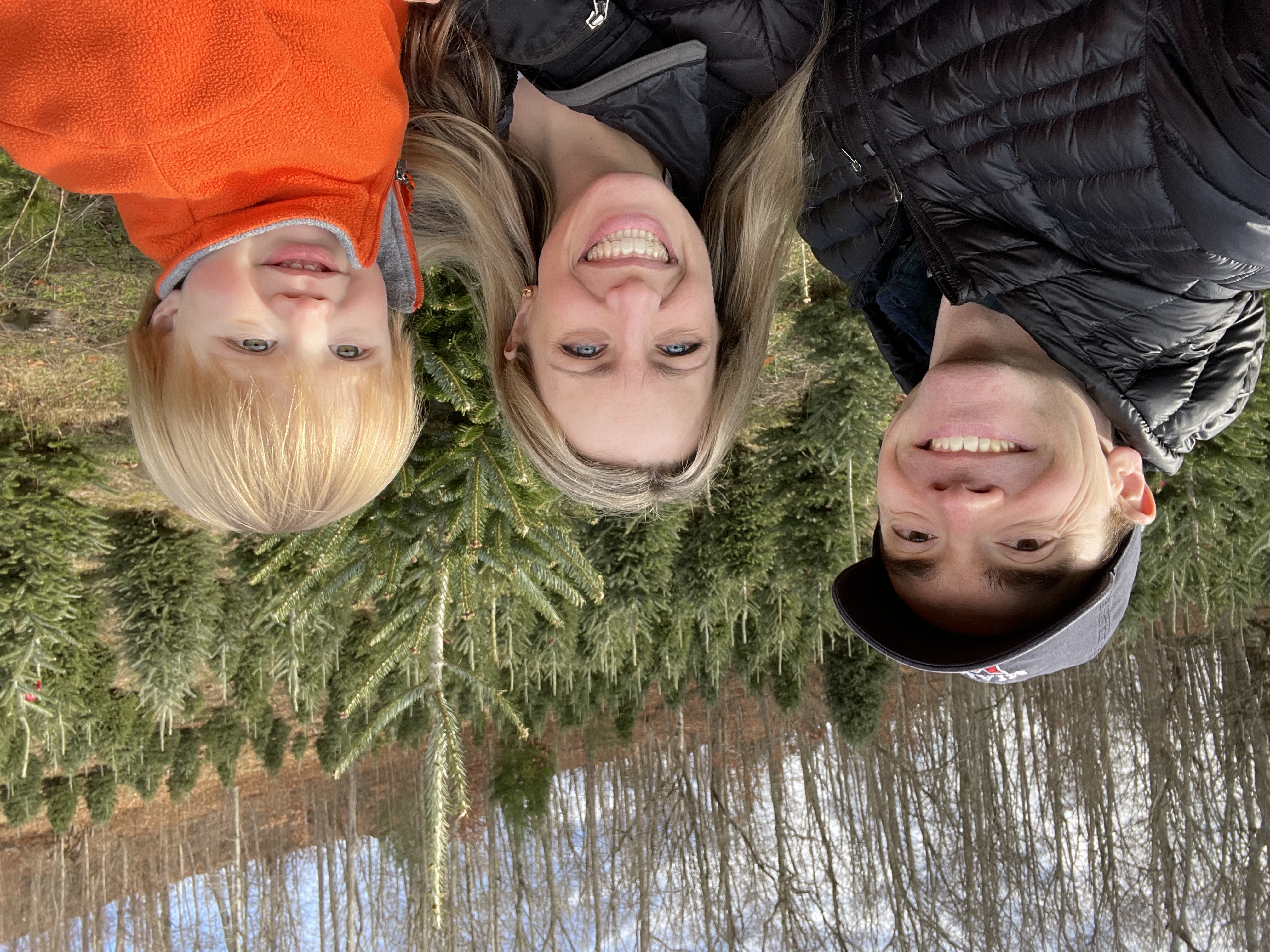 Choosing our Christmas Tree! - 2023
Family of Four! – Dec. 2024
3
Disclaimer
The information presented is for informational purposes only and is not intended to provide specific tax or legal advice. Each individual situation is different and consultation with your own personal tax professional is strongly recommended before acting on any of the information contained in this presentation.
4
“The Hardest Thing to Understand in the world is the Income tax.”
Albert Einstein
5
Summary
Top 5 Ways Forest Landowners Save Taxes
Operate Forest Land as a Business vs an Investment
  Elect Capital Gain Treatment on Timber Sales
  Maximize Timber Cost Basis
  Deduct Qualified Reforestation Expenditures
  Choose the Best Business Entity
6
1
Operate Forest land as a business rather than an investment
7
Activity Tax Classification
Three Options
2
1
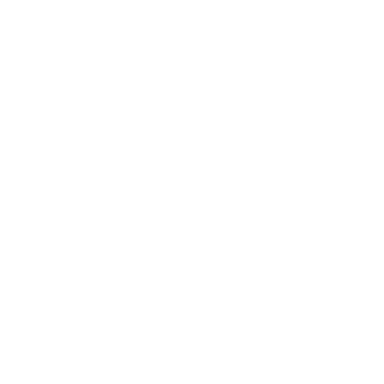 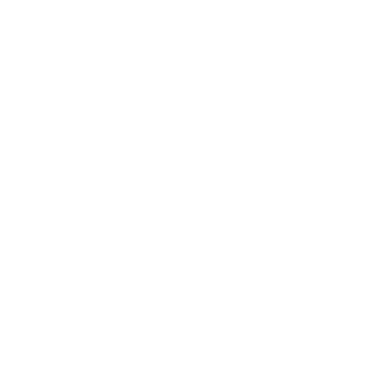 3
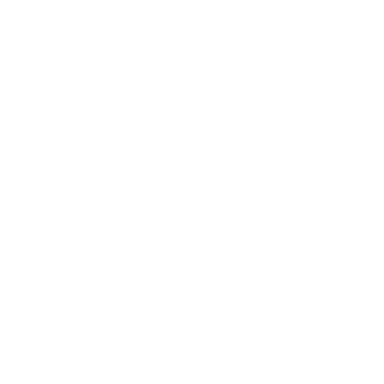 8
How to Classify
Business
Investment
Two Requirements:
Entered into primarily for profit
Owner’s motive for growing timber
Is forestland run like a business?
Ex: business plan, organized books/records, attempting to earn a profit
Regularly and continuously carried on
How much time does the owner spend managing the forestland?



No or minimal profit motivation
Own property primarily for hobby, recreation, or personal residence
Does not meet the two Business Requirements
Still motivated by profit vs personal or hobby reasons
Personal
Note: Classification is highly fact-specific
9
Why is proper classification important?
Business Classification Generally Results in a Lower Tax Liability
Personal
Business
Investment
Any loss is often fully deductible against other income
All ordinary and necessary expenses are deductible
All income is taxable
Very few (if any) expenses are deductible
All income is taxable
No expenses are deductible (except possibly some personal itemized deductions)
Loss is not deductible
10
2
Elect Capital Gain Treatment on Timber Sales
11
Ordinary Income vs Capital Gain Income
12
Why a Capital Gain Election Is powerful
Tax Rate Comparison & Avoiding Self-Employment Tax
Note: Self-Employment Tax
An additional 15.3% on top of the above rates
Social Security & Medicare tax
Only assessed on ordinary, earned income (not capital gain income)
13
IRC § 631 to the rescue!
Receive capital gain treatment even in a business activity
IRC § 631(a)
IRC § 631(b)
Covers standing timber sold outright or with a retained economic interest (pay-as-cut)
Requirements
Owned the trees or had the right to cut them for more than one year
Trees sold as standing timber

No splitting of sale proceeds or election on Form T necessary like 631(a)
However, will likely have to file Form T anyways with tax return
Report capital gain (or loss) correctly on tax return
Covers timber the owner cuts himself or pays someone else to cut
Requirements
Owned the trees or had the right to cut them for more than one year
Owner must cut the timber himself or pay someone else to cut it for him
Must split sales proceeds into two amounts:
Gain from holding standing timber until cutting; and
Added value from converting the standing timber into logs or wood products
Elect 631(a) treatment on Form T
14
3
maximize Timber Cost Basis
15
Why Does cost basis matter?
Three Main Reasons
2
1
3
16
Remember this fundamental principle
Cost Basis ≠ Market Value*

*Unless you inherit property that receives a stepped-up basis
17
How to Allocate Basis
Example
Paul Bunyan purchased 50 acres of forestland in 2025 for $100,000. 
The Fair Market Value (FMV) of the land was $50,000, the FMV of the existing timber was $40,000, and the FMV of existing logging roads were $30,000 (FMV Total = $120,000).  

How should Paul allocate the $100,000 cost between the purchased assets?

Land cost basis = ($50,000 / $120,000) * $100,000 = $41,667
Timber cost basis = ($40,000 / $120,000) * $100,000 = $33,333
Land Improvements (logging roads) cost basis = ($30,000 / $120,000) * $100,000 = $25,000

Appraisal of timber at time of acquisition is extremely important!
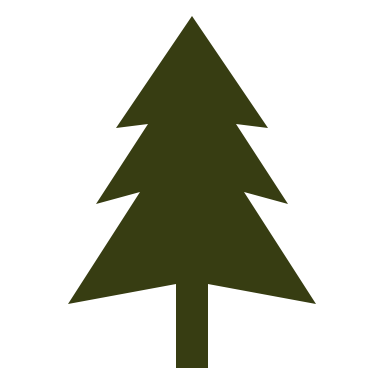 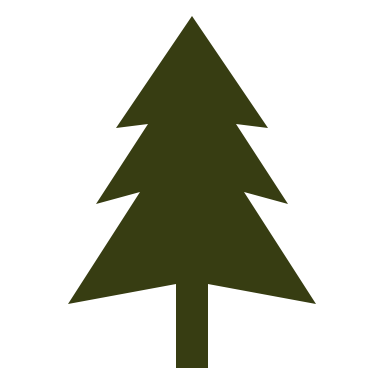 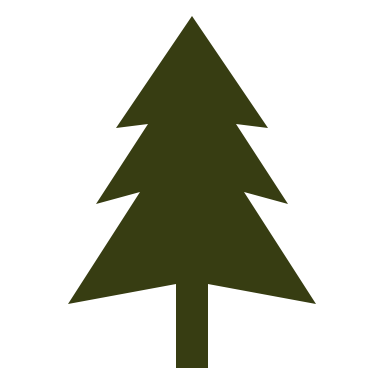 18
Inside Basis vs outside basis
Applies to Most Entities
19
4
Deduct Qualified Reforestation Expenditures
20
Qualified Reforestation Expenditures
Direct expenses incurred in establishing a stand of timber
Ex: cost of seeds/seedlings, land preparation/clearing, etc.

Does not include:
Timber stand improvement practices
Establishment of a Christmas tree plantation
Planting windbreaks or other trees not intended to be harvested for timber
21
Two ways to Accelerate Tax Deductions
Combine both ways to maximize deductions!
22
5
Choose the best Business Entity
23
Two Main Types of Entities
24
Considerations when choosing an entity
How many owners will there be?
Who are the owners going to be?
Do the owners need to take money out of the company regularly?
What are the owners’ future plans?
Plan to sell forestland or leave to heirs?
How business-savvy are the owners?
Will the business be electing capital gain treatment under IRC § 631?
25
Questions?
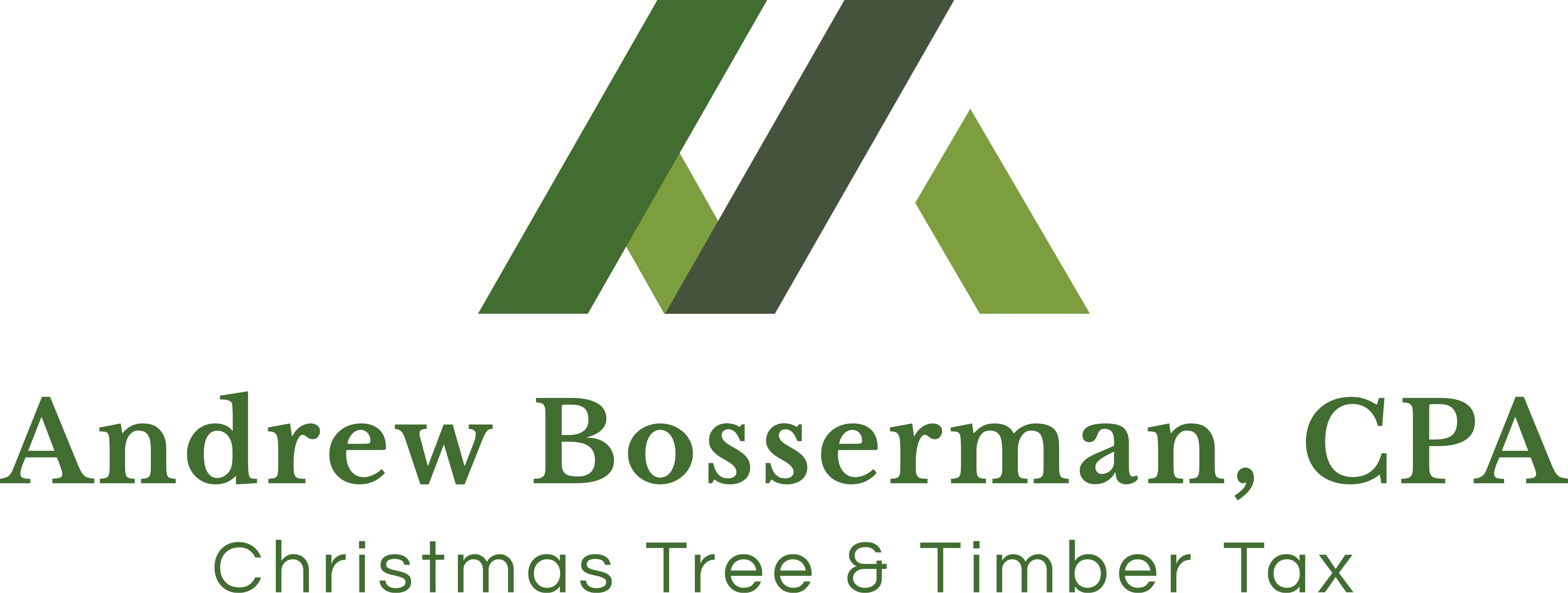 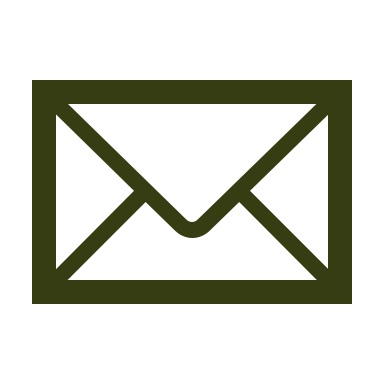 andrew@andrewbosserman.com
www.christmastreetax.com
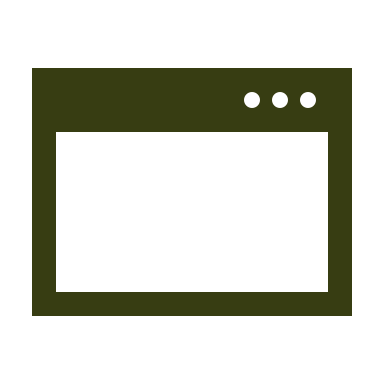